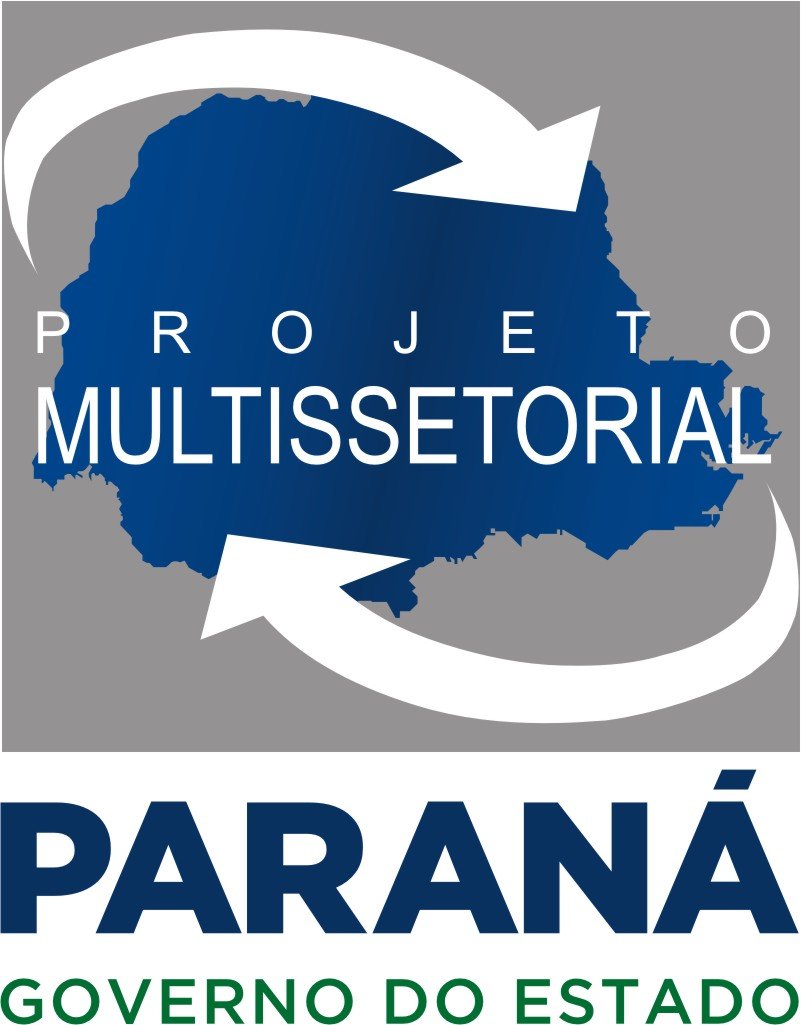 BANCO MUNDIAL
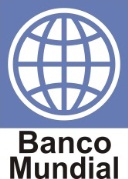 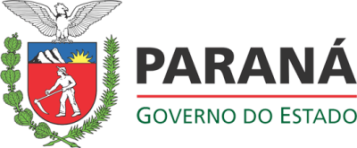 CONTRATO  Nº 8201- BR
Assinado em 12 /12 / 2013;
Efetividade do Contrato junto ao Banco Mundial  em 13 de janeiro de 2014;
Primeira reestruturação do Contrato - firmada em 05/01/2016;
Segunda reestruturação do Contrato – processo iniciou maio de 2016 -  firmada em 26 de maio de 2017;
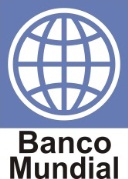 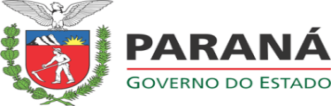 BANCO MUNDIAL
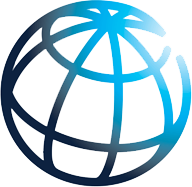 Setor 1
DESENVOLVIMENTO RURAL SUSTENTÁVEL 
Desenvolvimento Rural Sustentável 
Gestão de Solo e Água em Microbacias.
Setor 2
GESTÃO AMBIENTAL E DE RISCOS E DESASTRES 
Modernização do Sistema de Licenciamento Ambiental
Fortalecimento da Gestão de Riscos Naturais e Antrópicos 
Setor 3
EDUCAÇÃO 
Sistema de Avaliação da Aprendizagem 
Formação em Ação 
Renova Escola 
Setor 4 
SAÚDE 
Rede de Urgência e Emergência 
Mãe Paranaense 
Setor 5
GESTÃO DO SETOR PÚBLICO 
Qualidade Fiscal 
Modernização Institucional 
Gestão mais eficiente dos Recursos Humanos
Modernização do Sistema de Licenciamento Ambiental 
Gestão de Riscos Naturais e Antrópicos 
Educação 
Saúde
Valor captado
US$ 350 milhões
Órgãos executores envolvidos
12
entidades
PROJETO MULTISSETORIAL
5
setores
9
+
Assistência 
Técnica
Programas
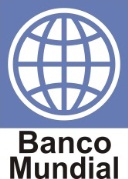 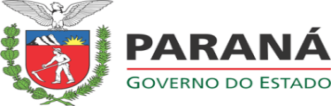 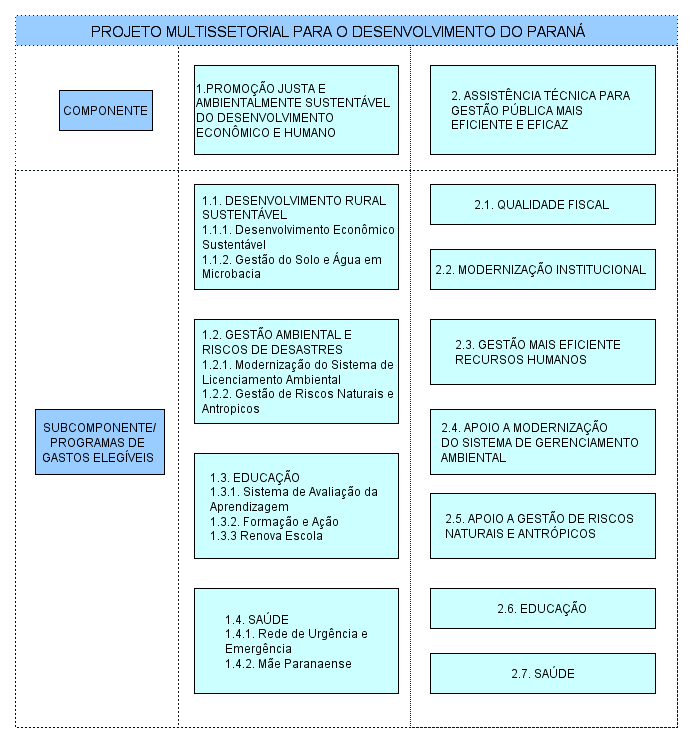 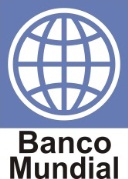 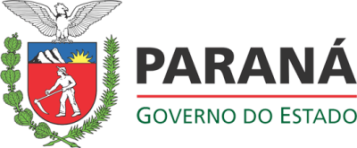 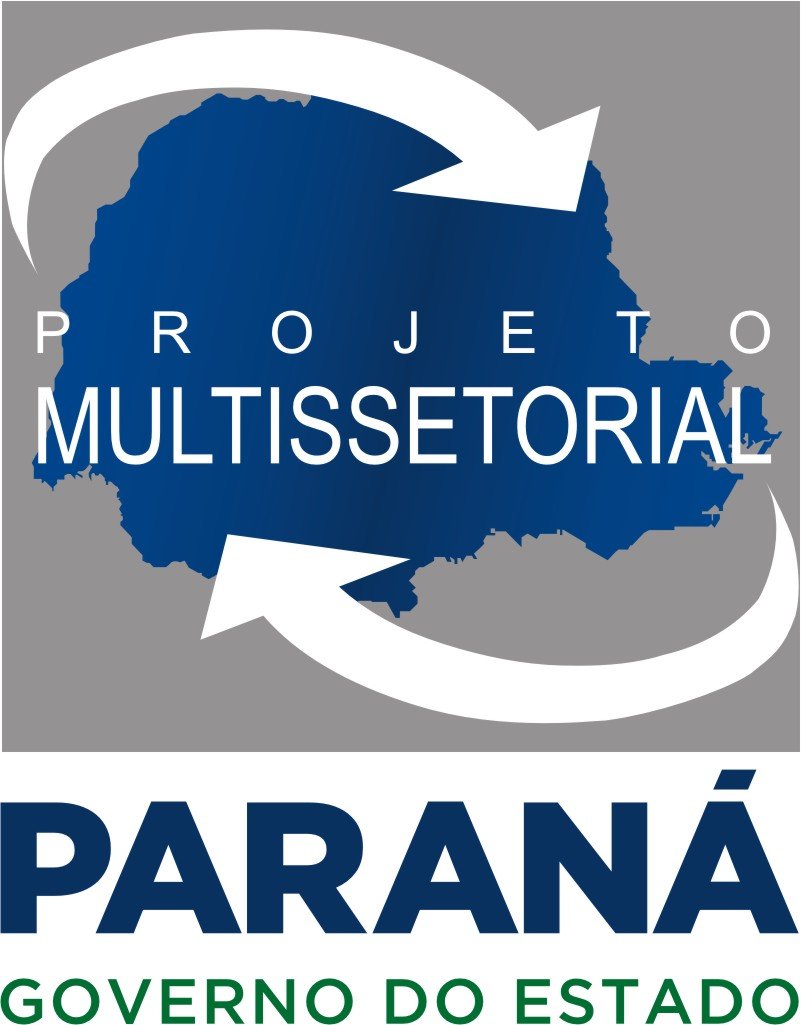 SEGUNDA REESTRUTURAÇÃO
 - PRINCIPAIS ALTERAÇÕES –
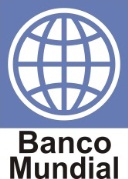 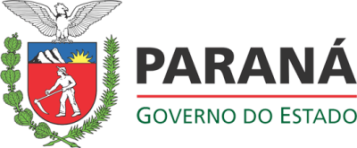 PRAZO EXECUÇÃO
A PARTIR ASSINATURA CONTRATO
12/12/2013
QUATRO ANOS
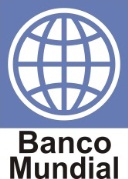 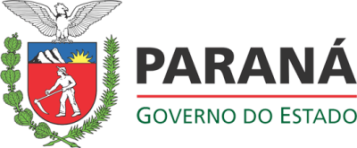 Justificativa - Ações ProgramadasComponente II - Assistência Técnica
Considerando a data de encerramento do Acordo de Empréstimo em 30 de novembro de 2017, restavam 17 meses para execução deste componente – maior parte das ações tem período de execução superior a 12 meses;
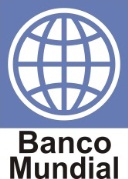 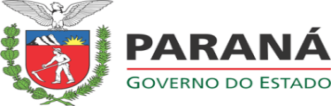 ALTERAÇÃO PROCEDIDA
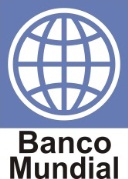 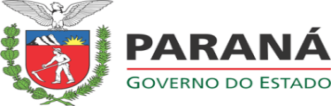 INDICADORES FISICOS DE DESEMBOLSO
JUSTIFICATIVA DAS ALTERAÇÕES - Em resumo as alterações propostas pretendiam: 

adequar as metas à capacidade operacional de execução do Estado, vivenciada nestes dois primeiros anos de execução do Projeto; 

adequar as metas e descrição dos indicadores as etapas e produtos dos cronogramas a serem desenvolvidos pelos trabalhos das consultorias contratadas;

e, adequar as novas necessidades do Estado diagnosticadas na execução dos trabalhos em substituição a outras já desenvolvidas com recursos próprios e/ou do Governo Federal neste período.
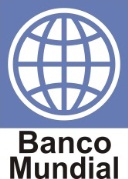 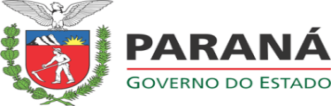 CRONOGRAMA FINANCEIRO DE EXECUÇÃO
R$ 2.185.253.467,00
R$ 1.356.479.553,00
para
62% DE AUMENTO
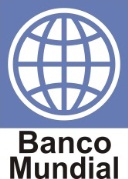 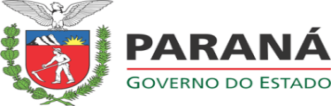 PROGRAMA DE GASTOS ELEGÍVEIS - PROPOSTO
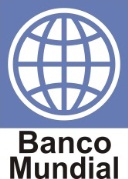 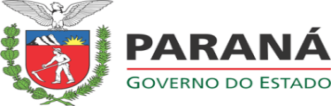 INDICADORES DE DESEMBOLSO  e VALORES  DOS DESEMBOLSOS de 6 a 9
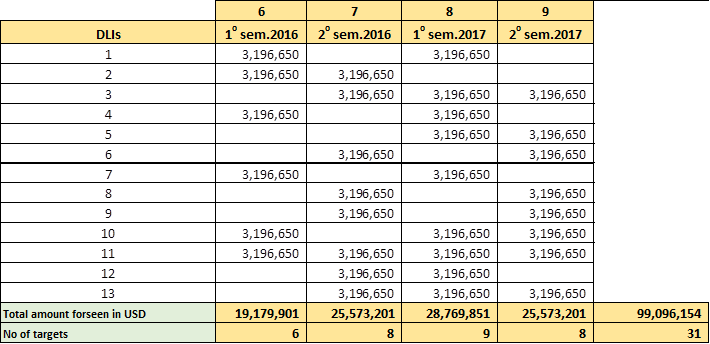 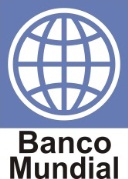 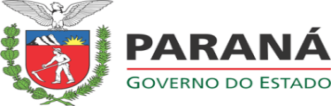 AVALIAÇÃO ECONÔMICO
Um retorno de 15% e cerca de US$ 226 milhões de benefício líquido
O total de benefícios são 73% mais elevados do que os custos, dando amplo espaço para incertezas ao longo do ciclo de vida das intervenções.
Fonte: Economic Evaluation- Paraná Multi-Sector Development Project - Estudo conduzido pelo Banco Mundial – Setembro 2016.
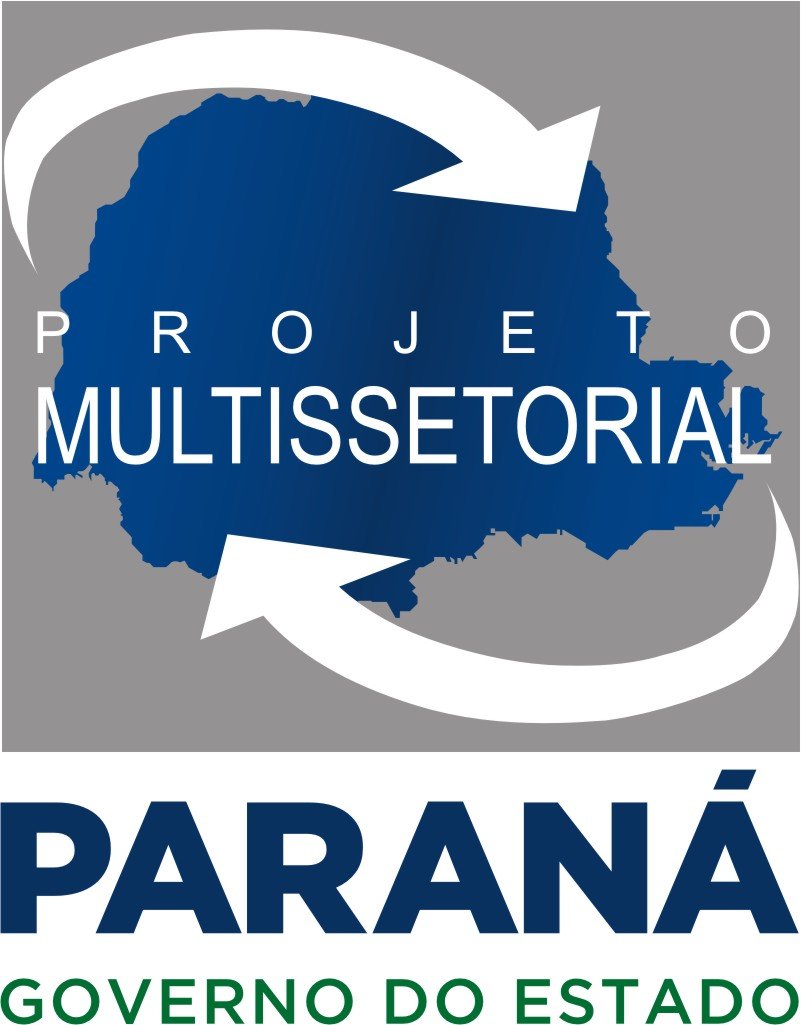 PARA RELEMBRAR
 NESTE FINAL DE EXECUÇÃO DO PROJETO
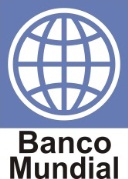 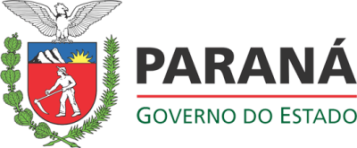 COMITÊ GESTOR DO PROJETO
UNIDADE DE GESTÃO
 DO PROJETO - UGP
14 TÉCNICOS -UGP +  9 RESPONSÁVEIS POR PROGRAMAS
COMPOSIÇÃO  - 13 Instituições/Secretarias
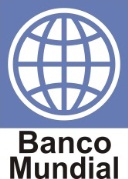 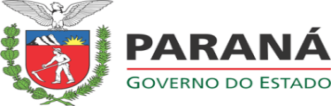 O PROJETO
UNIDADE DE GESTÃO DO PROJETO – CRIADA DECRETO 5.133    de  2012
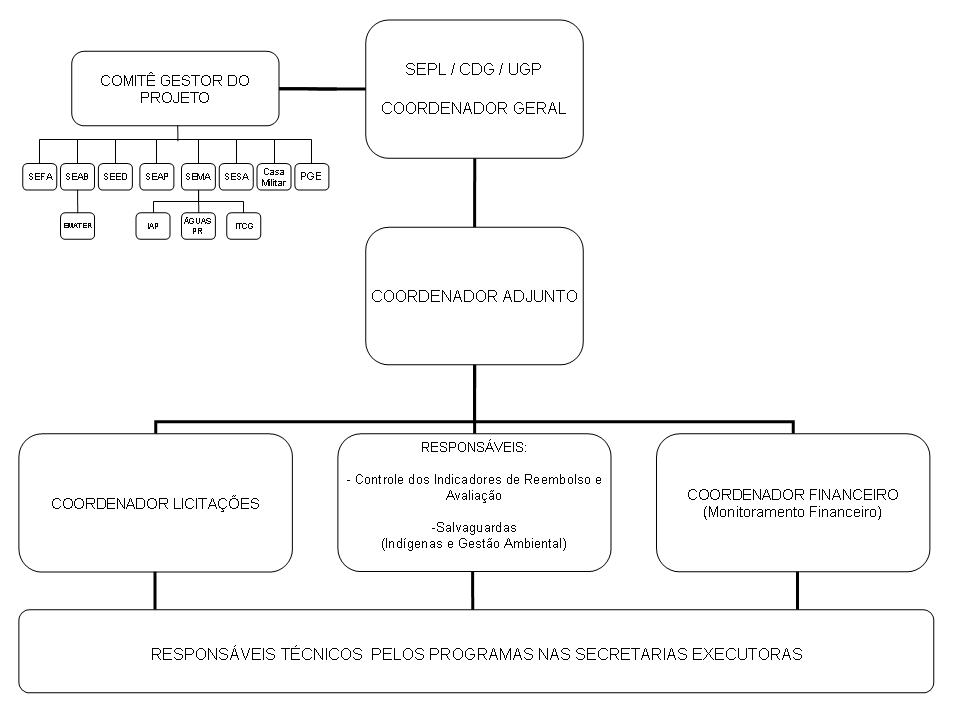 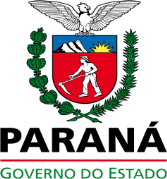 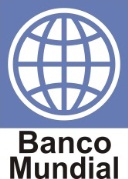 V.1.0 – 01/12/2015
EQUIPE PROJETO MULTISSETORIAL
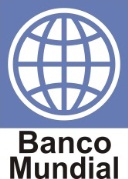 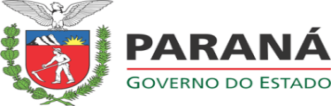 ATRIBUIÇÕES DO COMITE GESTOR
Promover a articulação do Projeto com as unidades executoras que representa e com os demais setores representativos da sociedade paranaense;
	Participar do acompanhamento da execução do Projeto, visando assegurar a correção das ações implementadas e o atendimento das exigências do Acordo de Empréstimo com o Banco Mundial;
	Supervisionar e avaliar o desempenho do Projeto, analisando a execução dos relatórios de monitoramento do mesmo, propondo ajustes quando necessário;
	Apoiar a Unidade de Gerenciamento do Projeto no desempenho de suas funções;
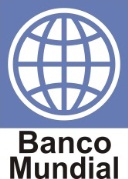 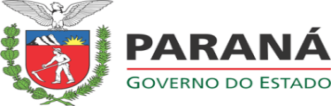 PRINCIPAIS COMPROMISSOS
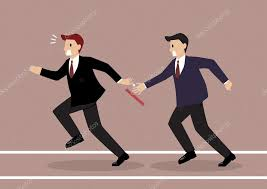 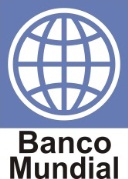 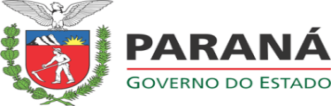 PRINCIPAIS COMPROMISSOS
Agilizar a execução do Projeto – alerta -período eleitoral – troca de governador;
Finalizar a prestação de contas do primeiro e segundo semestre de 2016;
Agilizar a tramitação e assinatura de todos os processos de aquisições ( mais 13 consultorias / aquisições – Componente 2);
Reformulação dos 10 Manuais Operativos ( Documento Principal e dos 9 Programas);
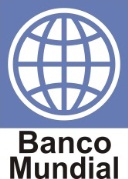 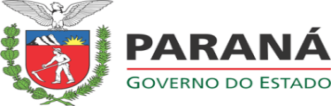 PRINCIPAIS COMPROMISSOS
Elaborar relatório do primeiro semestre de 2017  - físico e financeiro;
Atualizar  Plano de Aquisições até o final Projeto;
Avançar na Avaliação de Impacto do Projeto.
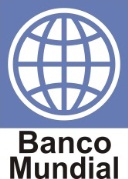 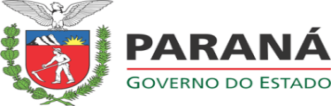